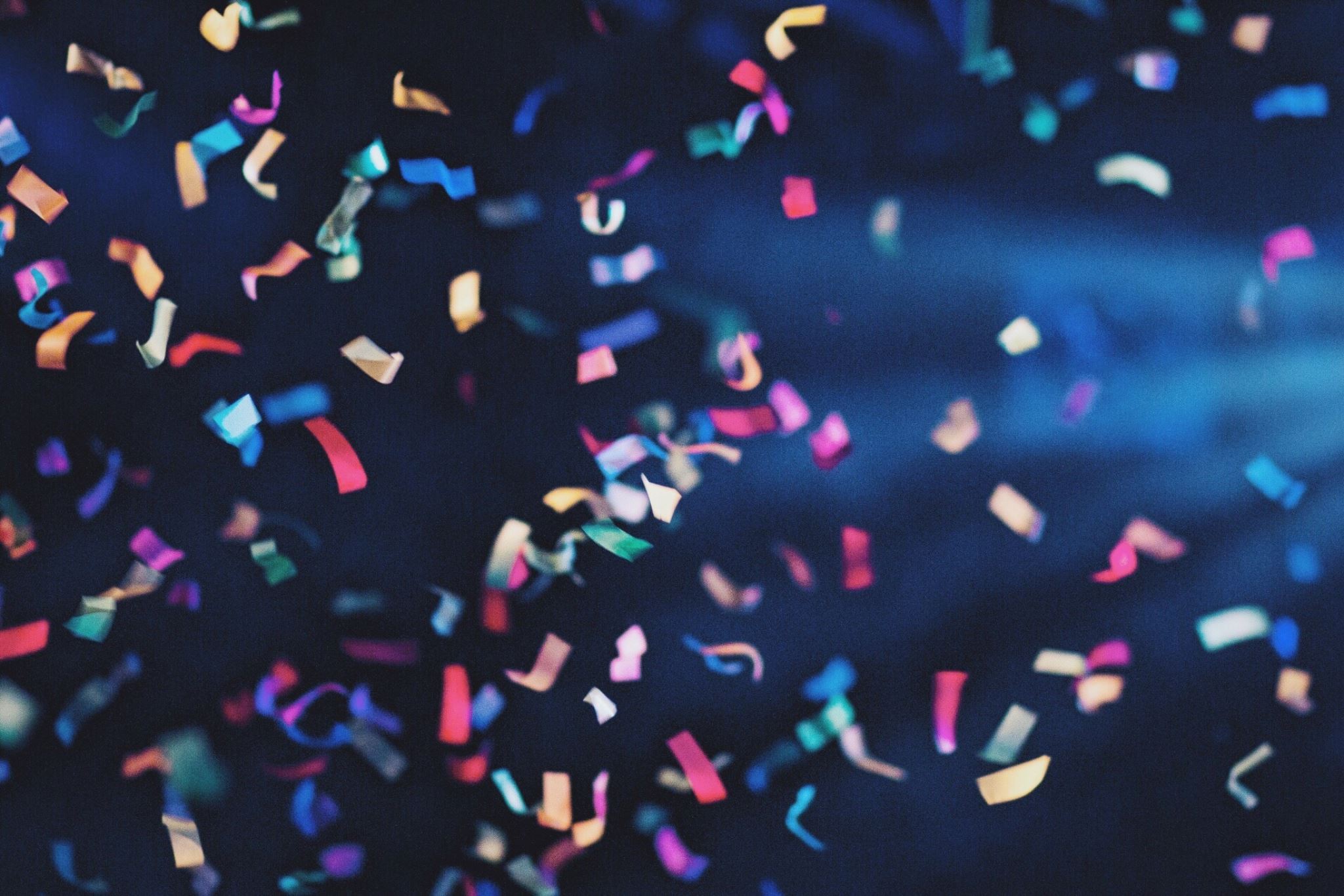 KS3 DRAMA SKILLS TASKS
#3
SKILLS TASK 3
Watch the warm up videos on the attached links- Create a presentation or poster that provides instructions on how to complete the warm up and an explanation of the skills developed/applied during the warm up. 

https://www.youtube.com/watch?v=x4J487QtUIM
https://www.youtube.com/watch?v=RURCSoAfFzU
https://www.youtube.com/watch?v=pGE2PZPqkyU
https://www.youtube.com/watch?v=6kiVpIiBftA
https://www.youtube.com/watch?v=wLQRTdKqW-g
Submit all work into the Assignment on TEAMS- Not via email.